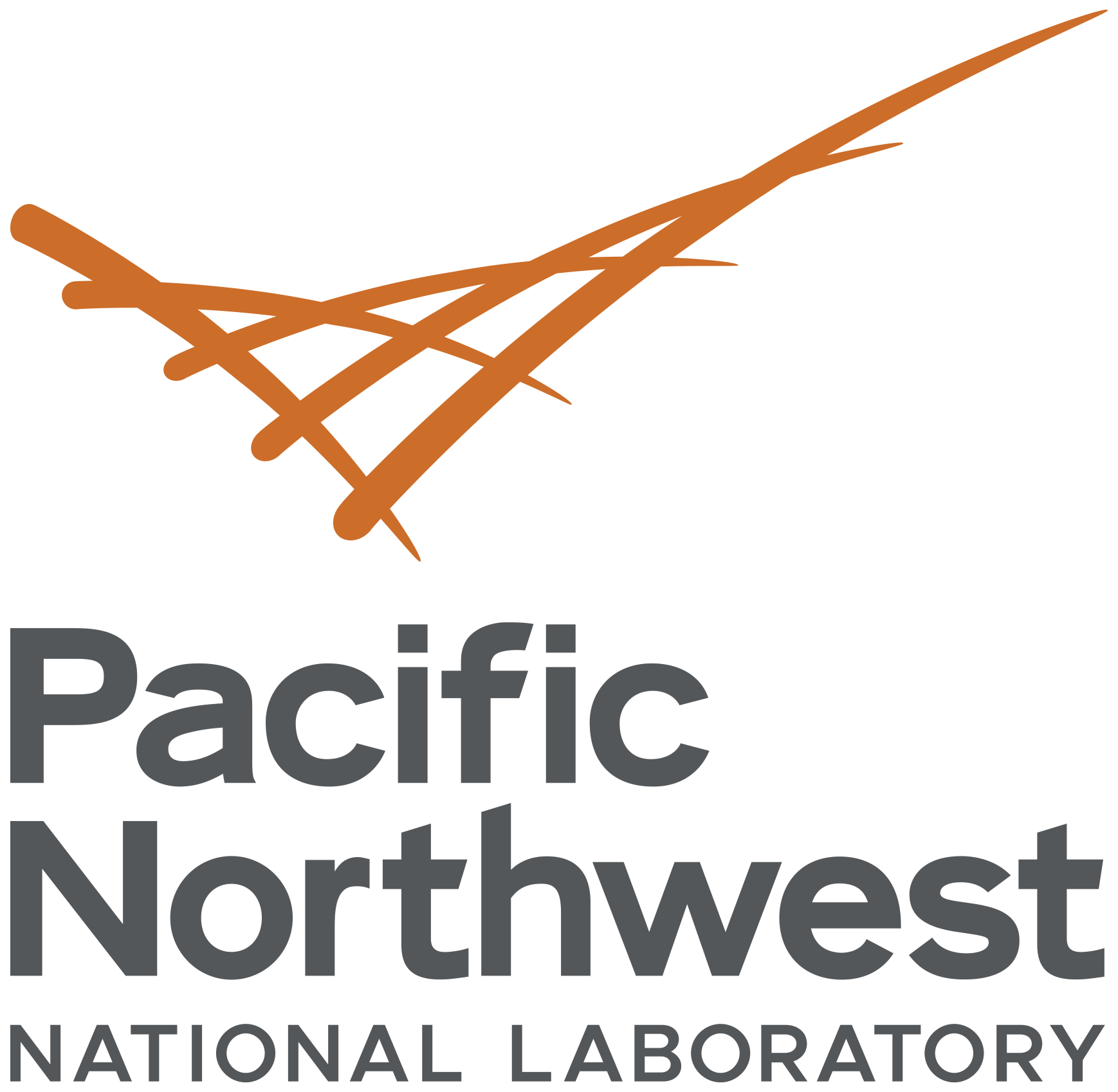 Reinforcement learning to support the security and resilience of power systems
Thanh Long Vu
thanhlong.vu@pnnl.gov
2024 Sandia Machine Learning and Deep Learning (MLDL) Workshop 
September 9-12, 2024
This work is funded by the DOE Microgrid R&D Program and ARPA-E HADREC project
1
Outline
Motivations
Safe reinforcement learning (RL) for emergency load shedding of bulk power systems
Adaptive RL-tuned internal control of grid-following inverters in networked microgrids
Conclusions – Take away messages
2
Motivations
High penetration of inverter-based resources introduces high uncertainty in operation and can compromise the stability and security of power systems
The changing operations of power systems, e.g., networked microgrids, and the installation of new inverter-based resources can result in several system configurations with different system strengths. The optimal optimal control settings in one configuration may compromise system performance in another configuration
Existing control and modeling approaches, largely developed for a vertically integrated utility with minimal fluctuating generation, now need to be reassessed and adopted to more stressed and rapidly changing operating condition. 
Reinforcement learning has been examined as a promising approach for several stability and control problems in power systems. However, existing machine learning-based control approaches usually do not ensure the stability or safety of the system.
3
Safe reinforcement learning for emergency load shedding of bulk power systems
Objective: RL-based emergency load shedding for voltage recovery
Environment: Grid dynamic simulation for power system using GridPACK
Agent: load shedding controller
Action: load shedding (0-20%) at actionable buses
State: voltage magnitude at observable buses
Penalty-based RL training: The agent searches over the policy parameter space to find the optimal amount of load shedding in a way to maximize the reward function with penalty on the safety violation
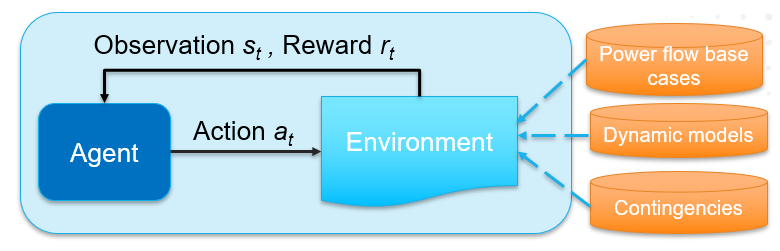 RL for load shedding in power systems
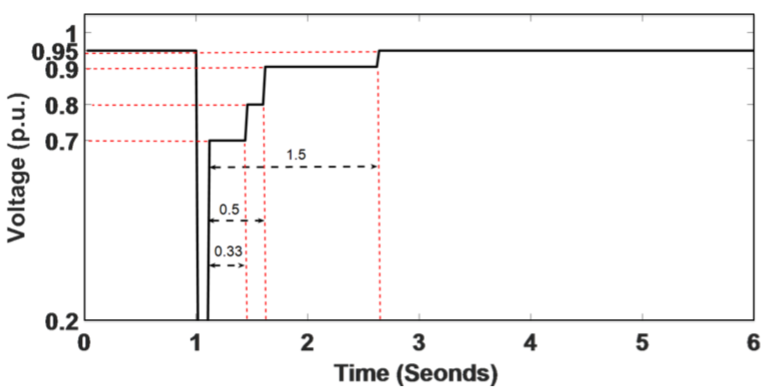 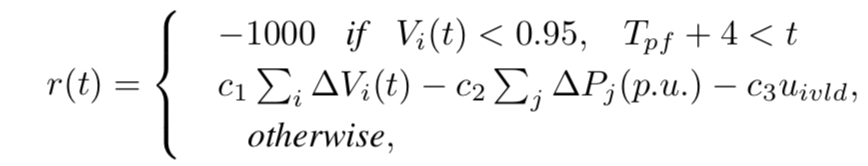 Simulation Results
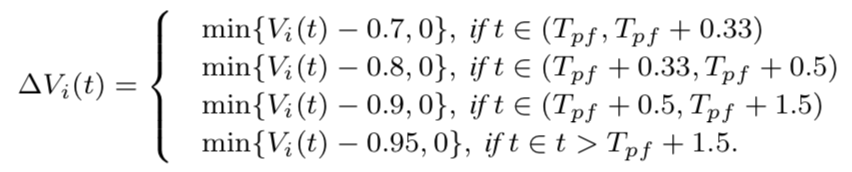 Voltage recovery requirement
4
Barrier function-based safe RL
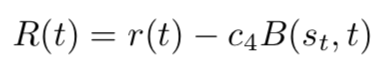 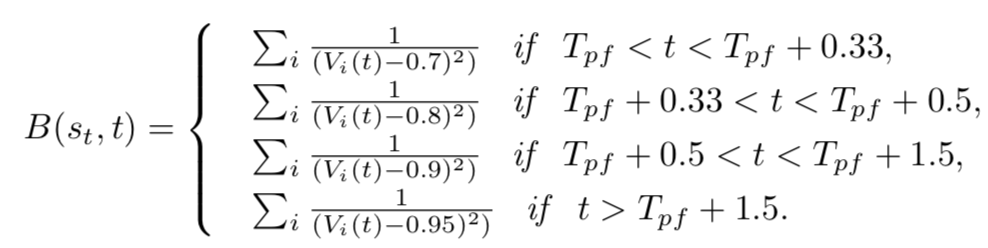 Using Augmented Random Search algorithm, the agent searches over the policy parameter space to find the optimal amount of load shedding in a way to maximize the Barrier function-integrated reward
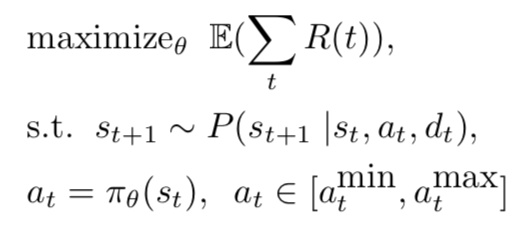 5
Simulations
Emergency load shedding is necessary to recover the voltage of power system experiencing contingencies
The control validation is performed on the IEEE 39-bus system with 10 generators
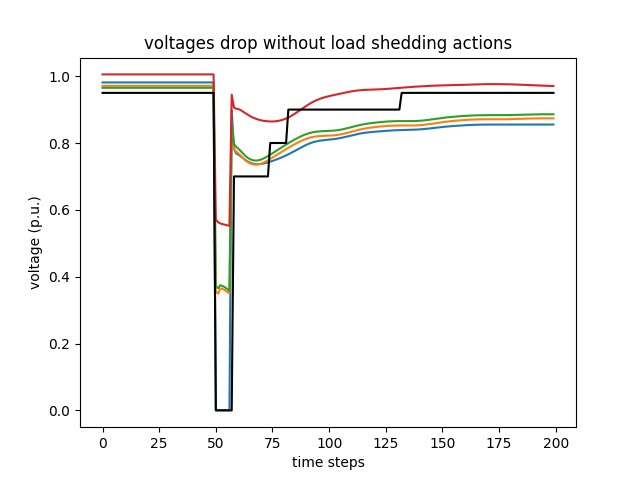 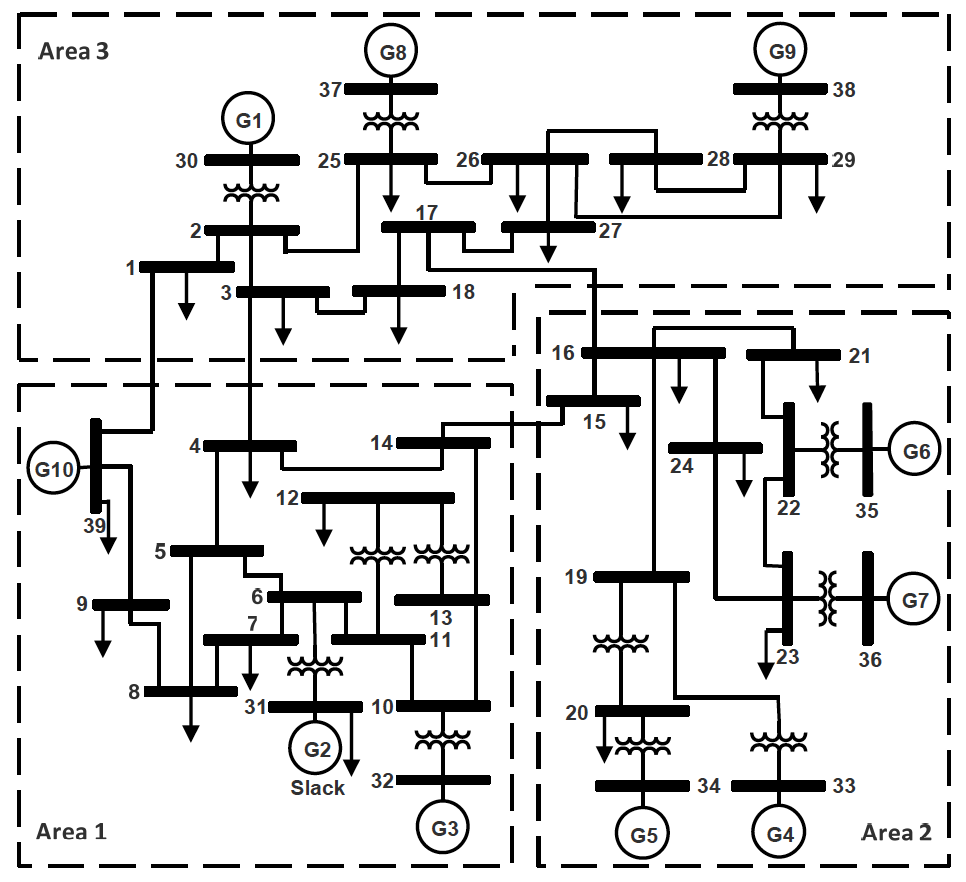 No load shedding
The IEEE 39-bus test system with 10 generators
     : action buses
     : observable buses
Voltage profile without load shedding when there is a fault at bus 4
6
Safe voltage recovery
The safe reinforcement learning-based load shedding can ensure the voltage recovery requirement in both transient stage and steady state of the IEEE 39-bus system, while standard RL leads to violation at transient stage
The safe reinforcement learning-based load shedding can adapt to new fault not seen during the training
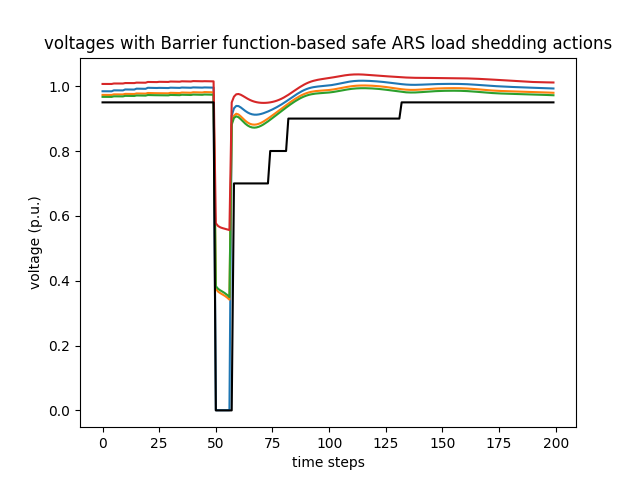 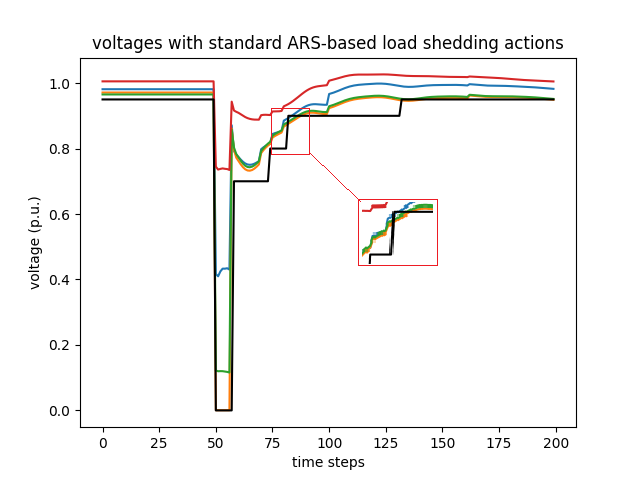 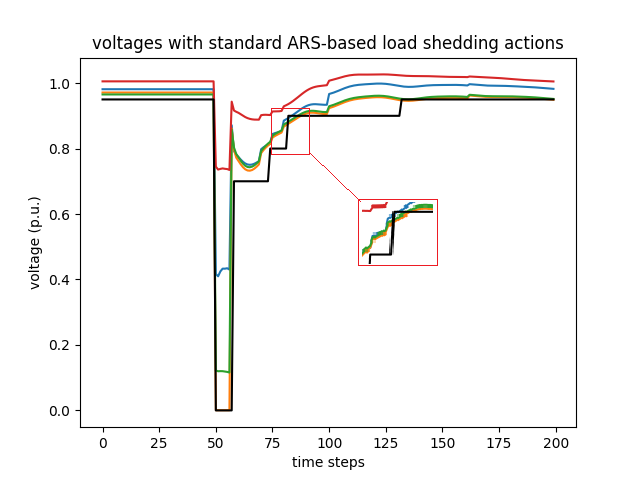 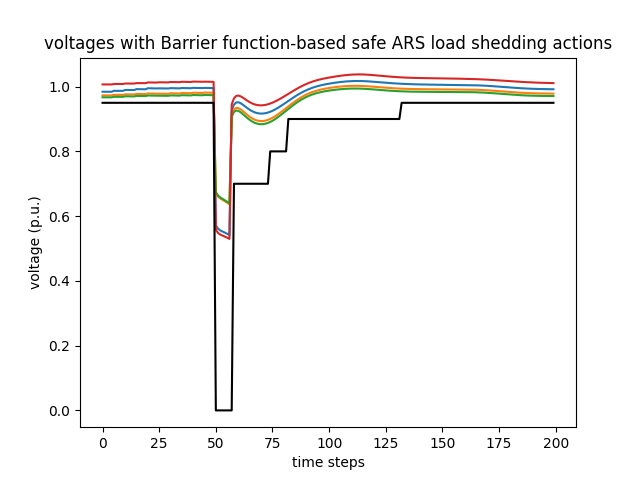 Voltage profile with safe RL-based load shedding
Voltage profile with standard RL-based load shedding
7
Adaptive RL-tuned internal control of grid-following inverters in networked microgrids
Switching operations of networked microgrids encounter changing GFM/GFL generation ratio and dynamic load

The fixed PLL gains of GFL inverters may compromise system performance when the GFM/GFL generation ratio changes

The fixed PLL gains of GFL inverters may also compromise system performance when total load in the system significantly changes
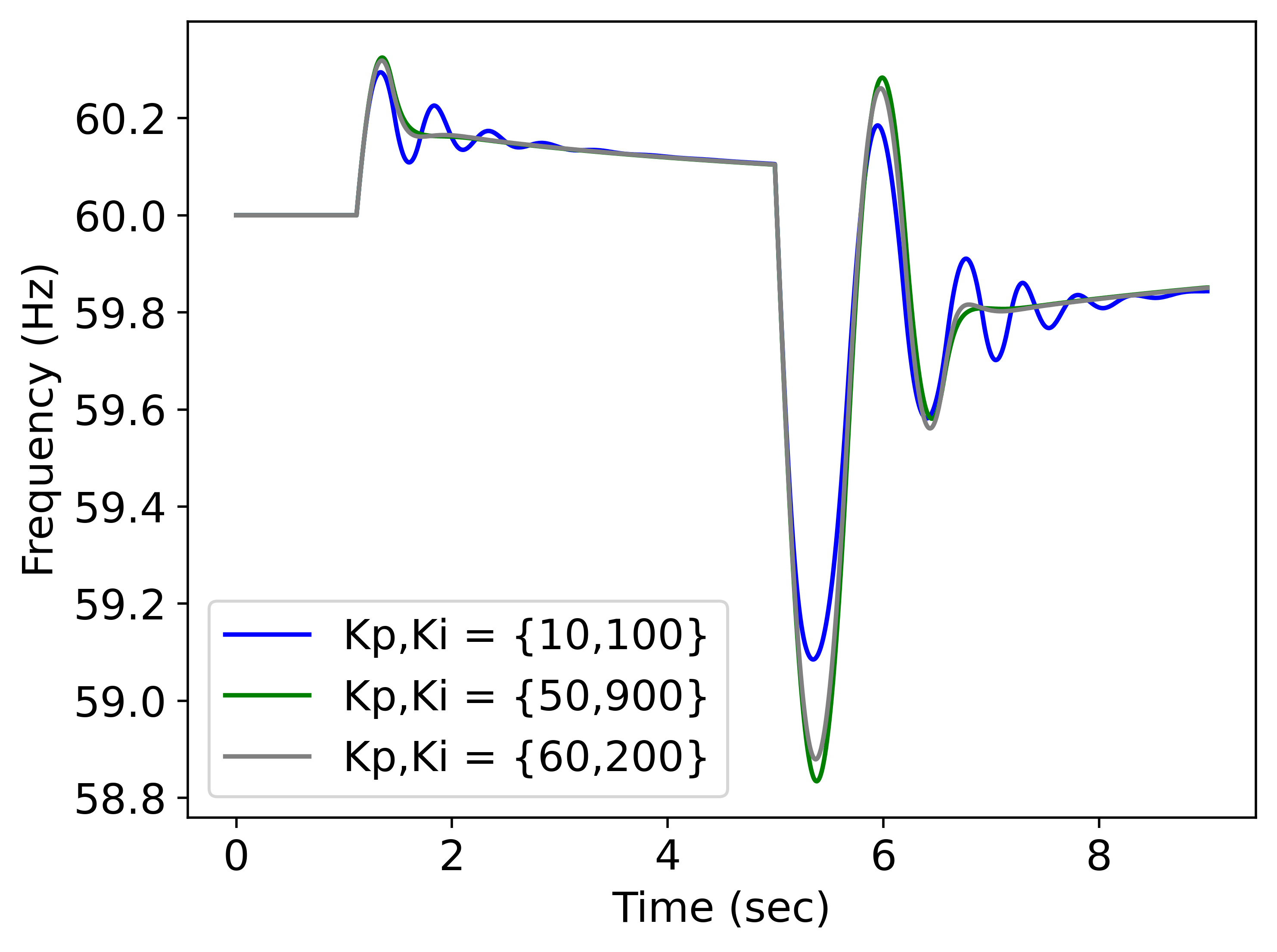 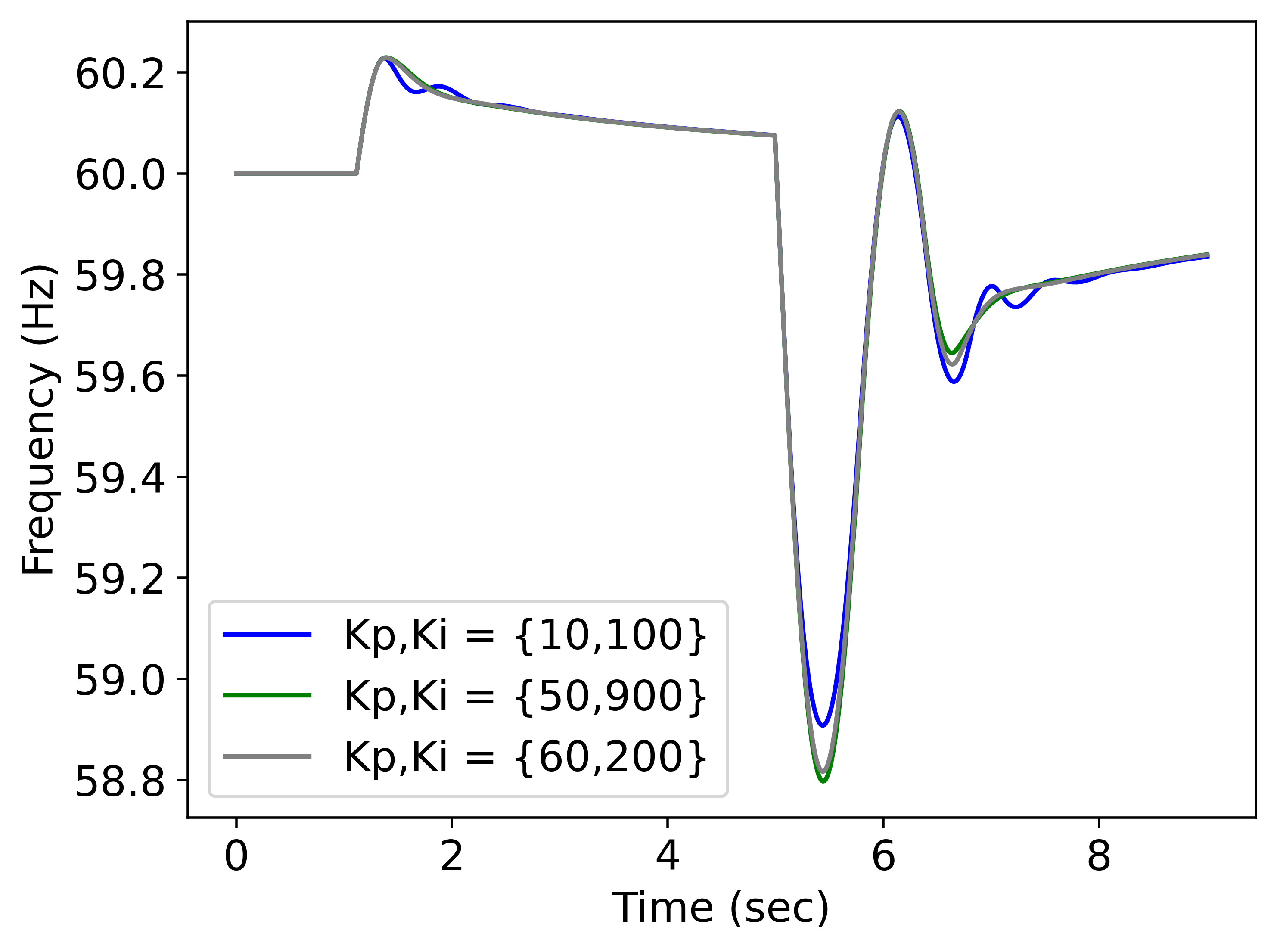 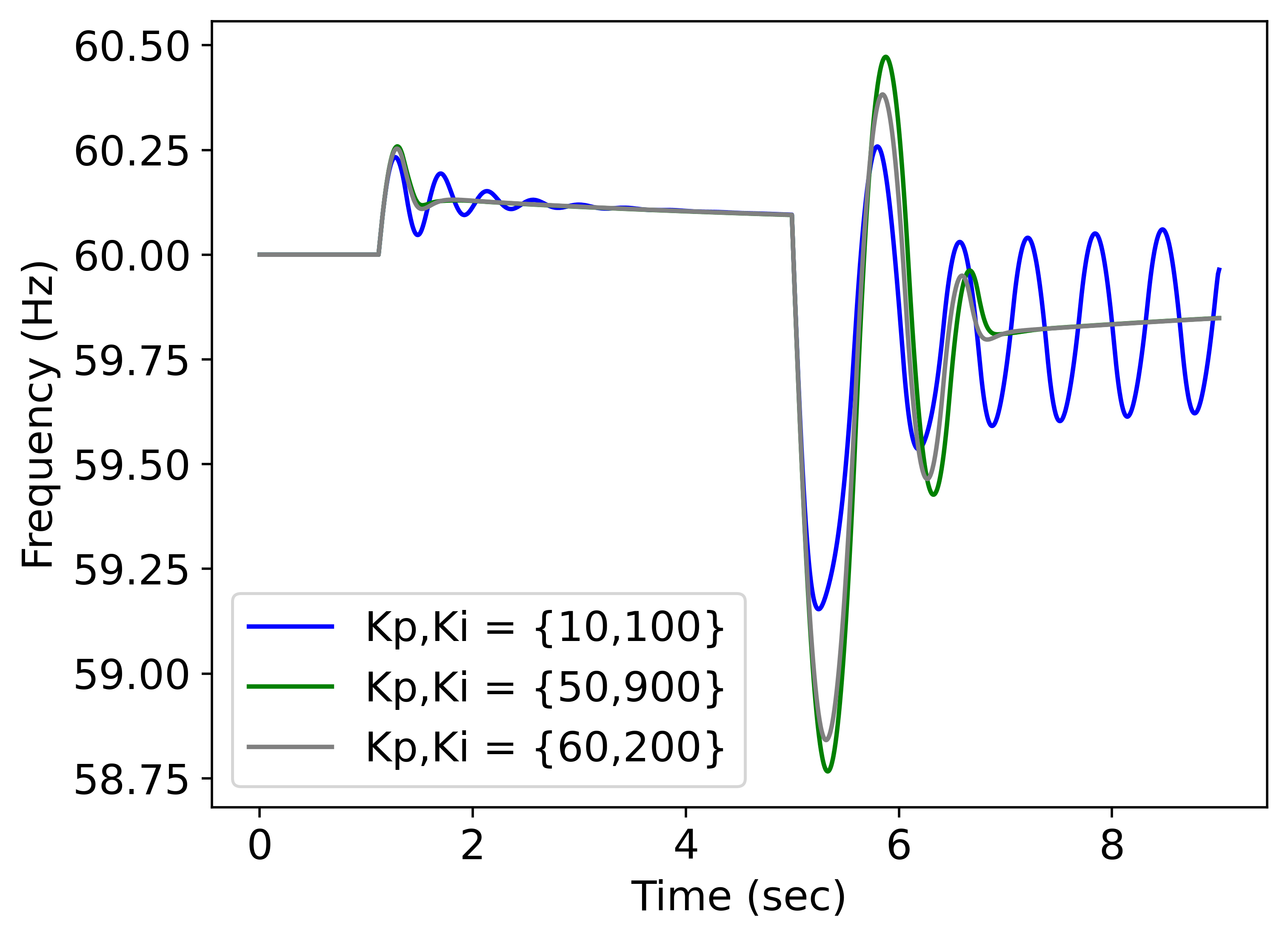 (c) GFL/GFM=1
(b) GFL/GFM=3/5
(a) GFL/GFM=1/3
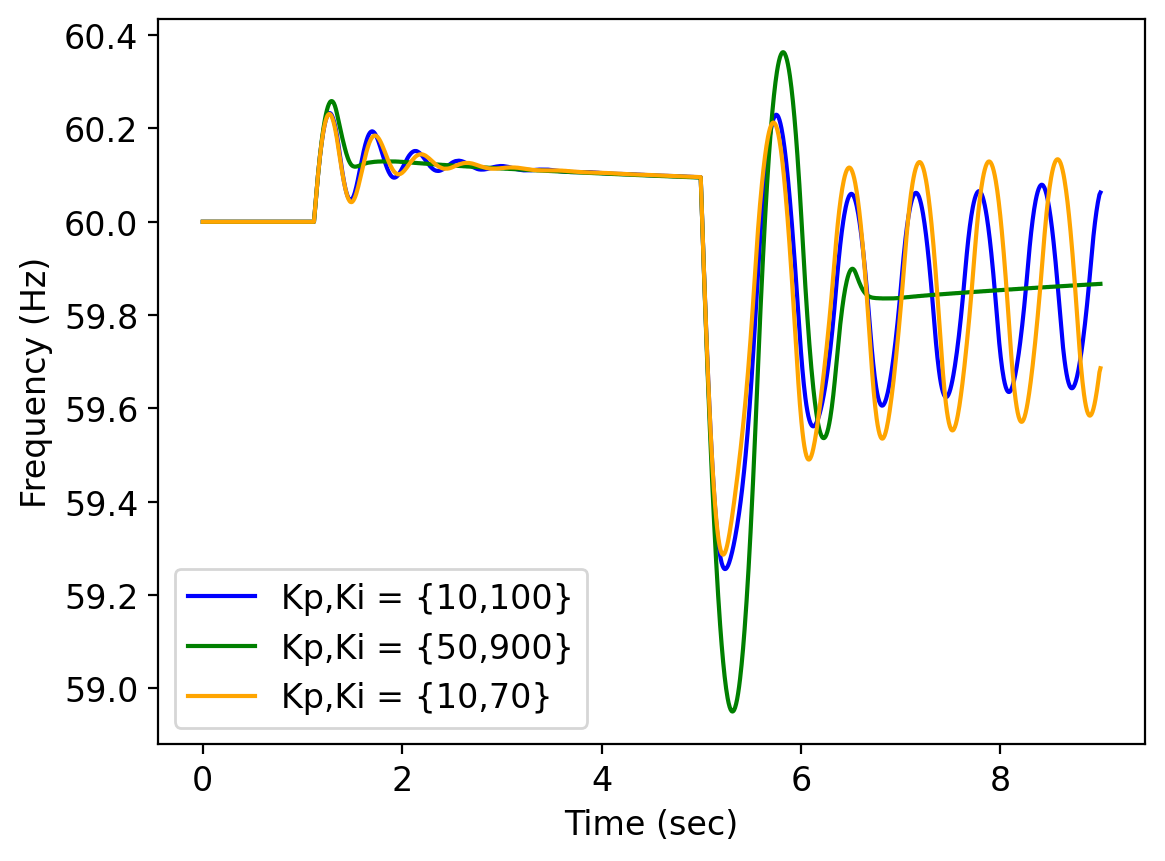 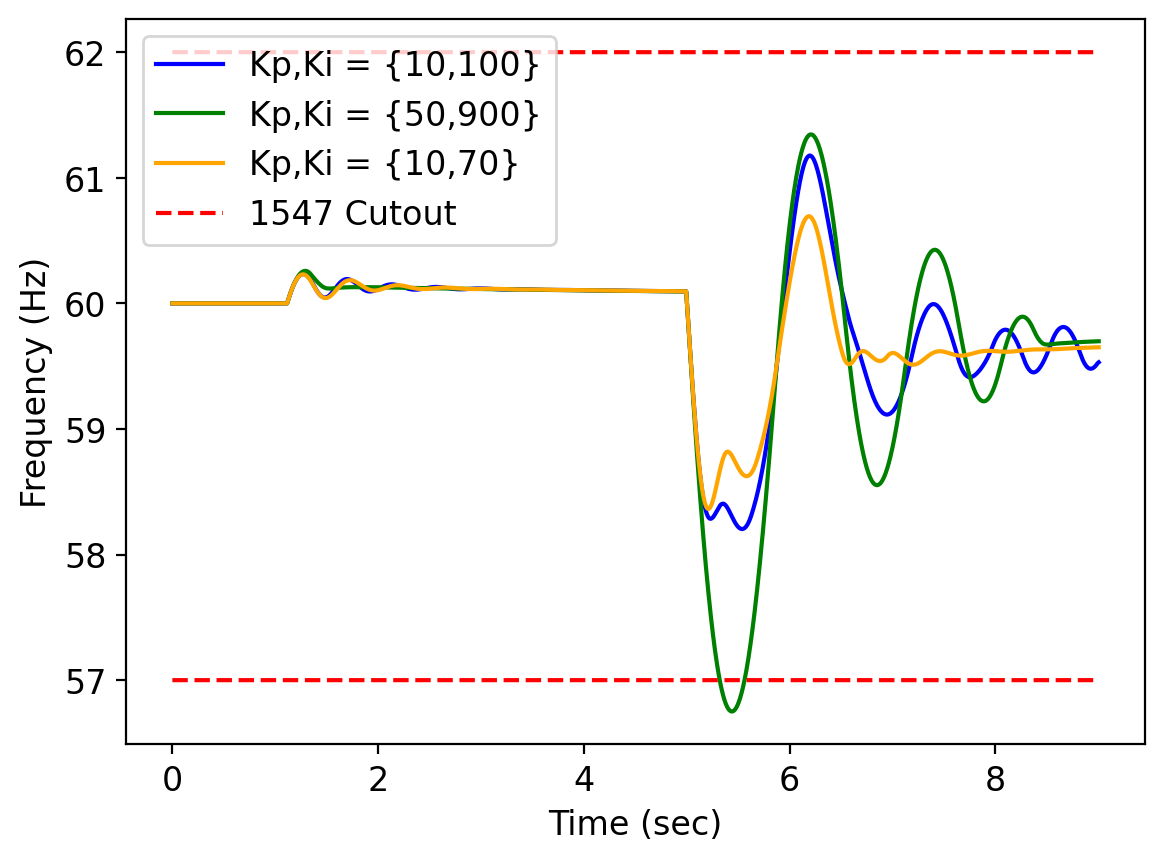 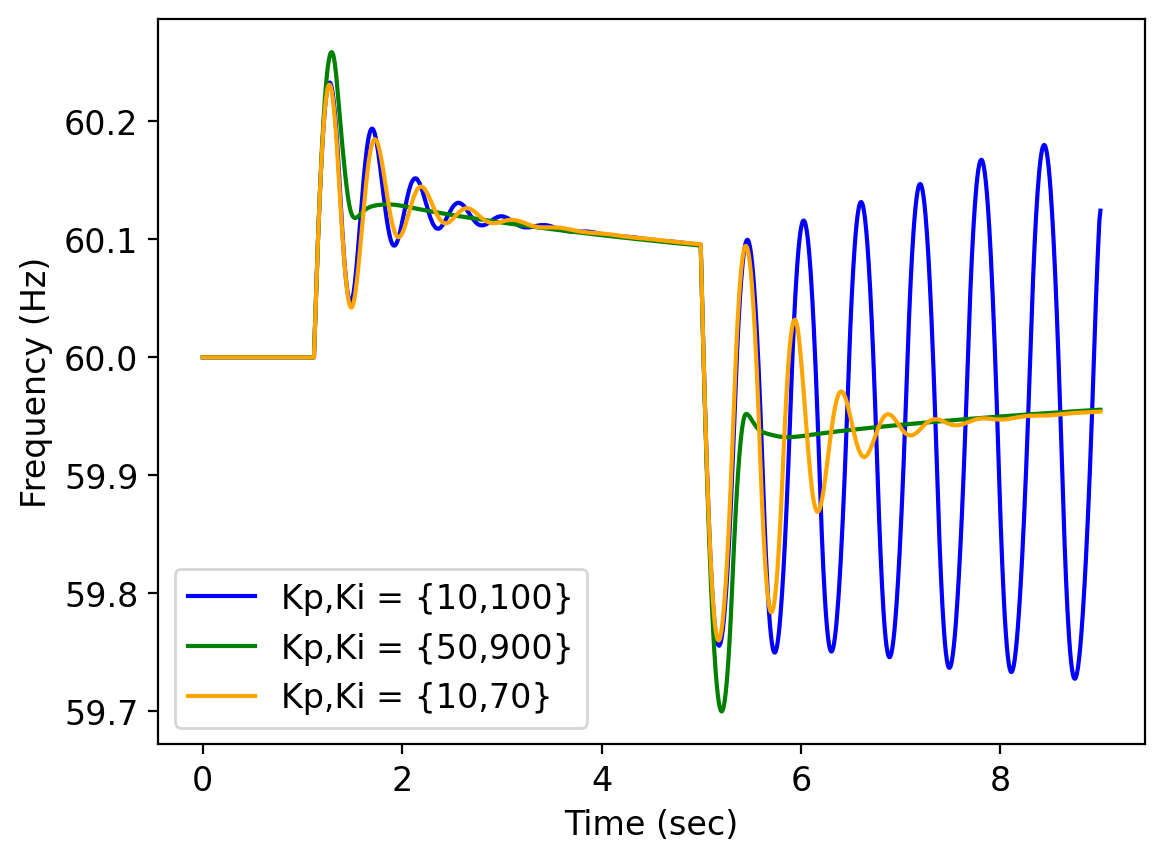 8
Adaptive RL-tuned internal control of grid-following inverters in networked microgrids
RL-tuned of PLL control for GFL inverters to adapt to different configurations of SCL by using predicted static and dynamic system strengths
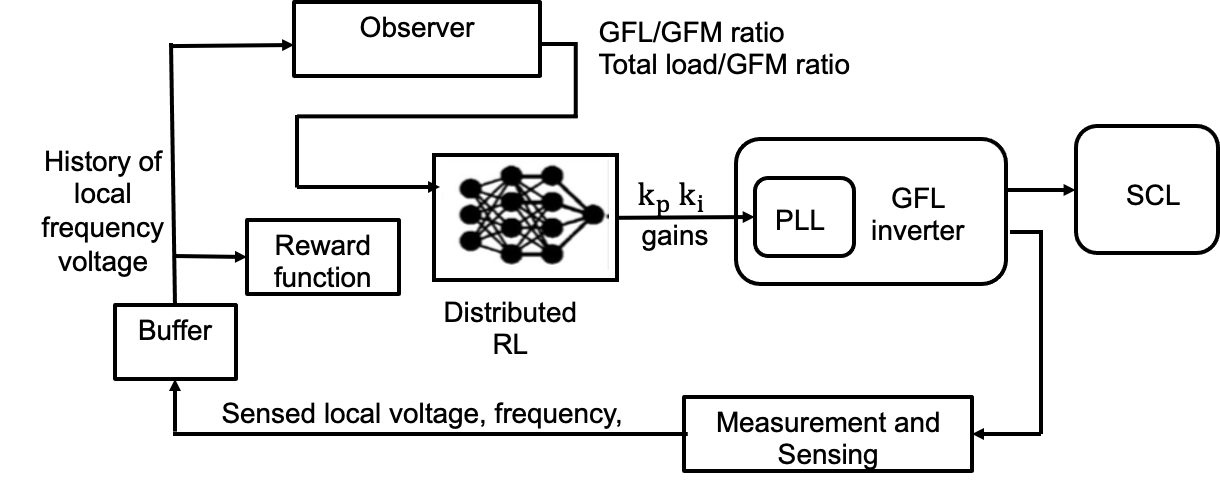 The Barrier term goes to minus infinity when the frequency goes to the 0.95 bound. Maximizing the reward during the training prevents this violation
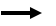 9
Adaptive RL-tuned internal control of grid-following inverters in networked microgrids
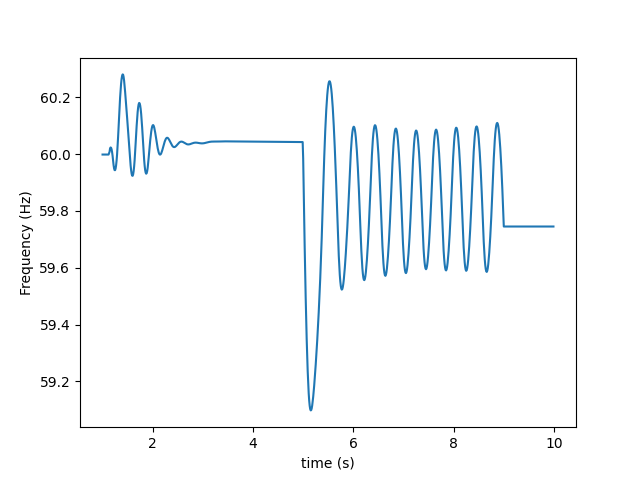 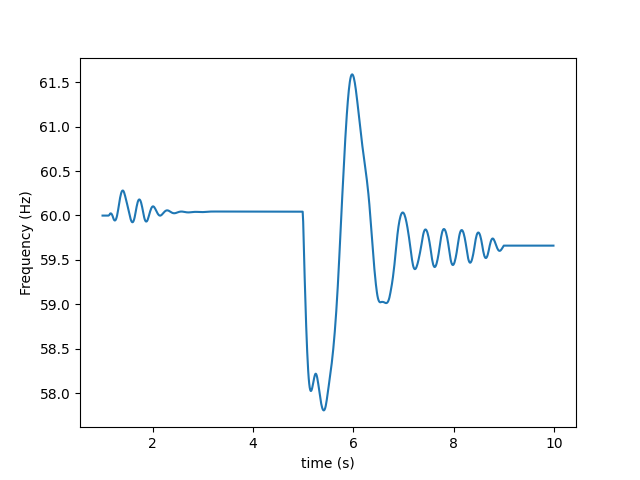 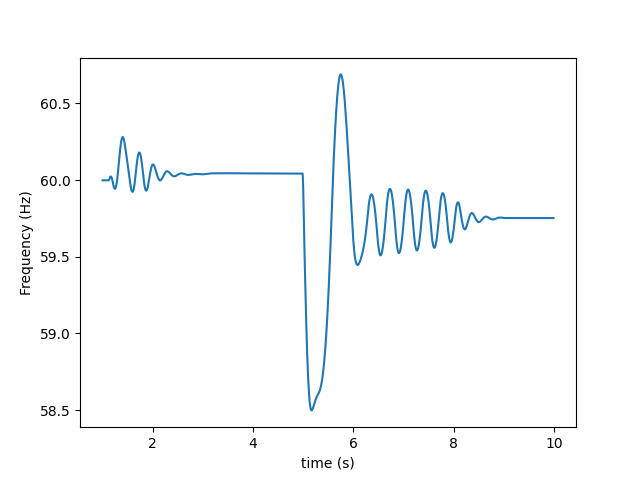 GFL/GFM =3
ΔP =22 %
GFL/GFM =3
ΔP=17.8%
GFL/GFM =3
ΔP=35.6%
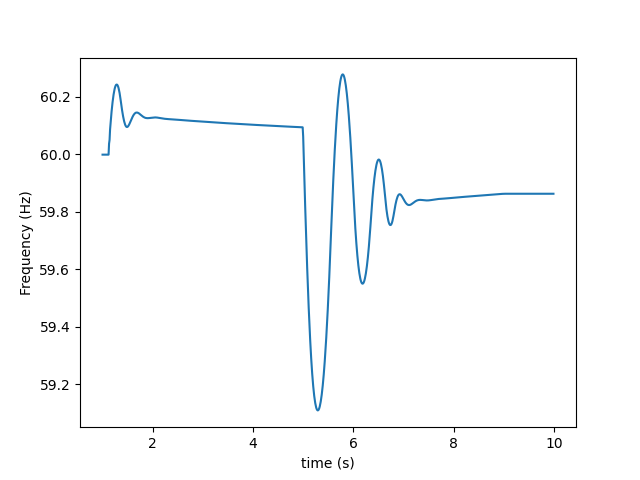 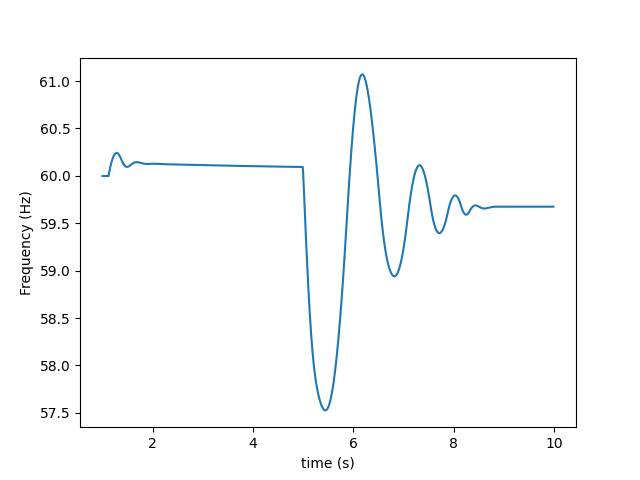 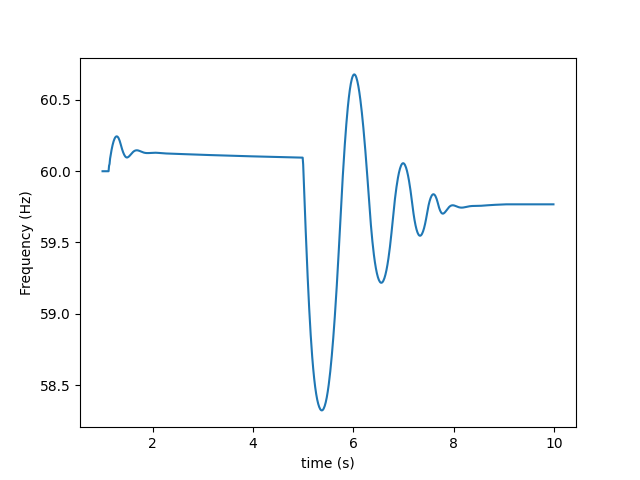 GFL/GFM =1
ΔP=17.8%
GFL/GFM =1
ΔP=35.6%
GFL/GFM =1
ΔP =22 %
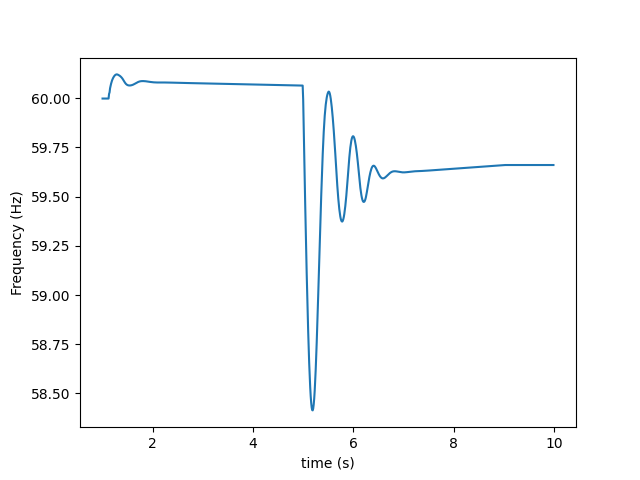 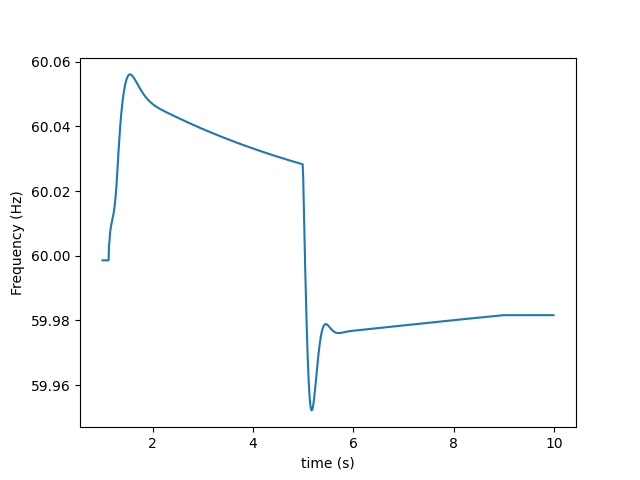 Use-case: One microgrid to 2-microgrid interconnection
Use-case: A segment in the microgrid is tripped
10
Conclusions
Safe RL control can ensure the system safety and adapt to faults not seen during the training, while enabling more efficient load shedding in emergency control
Adaptive observer-based RL helps to automatically tune the device controllers without knowing the model of the system
Adaptive observer-based RL enables the operational flexibility since the distributed controllers in distributed GFL inverters can be adapted to different system configurations with different system strengths
Support continuous integration of renewables into power systems for decarbonization without the need to re-program the existing device’s controllers
11